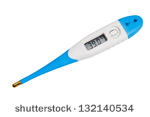 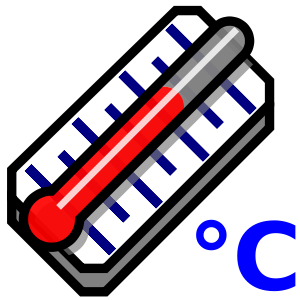 Chloe L3
Who invented it
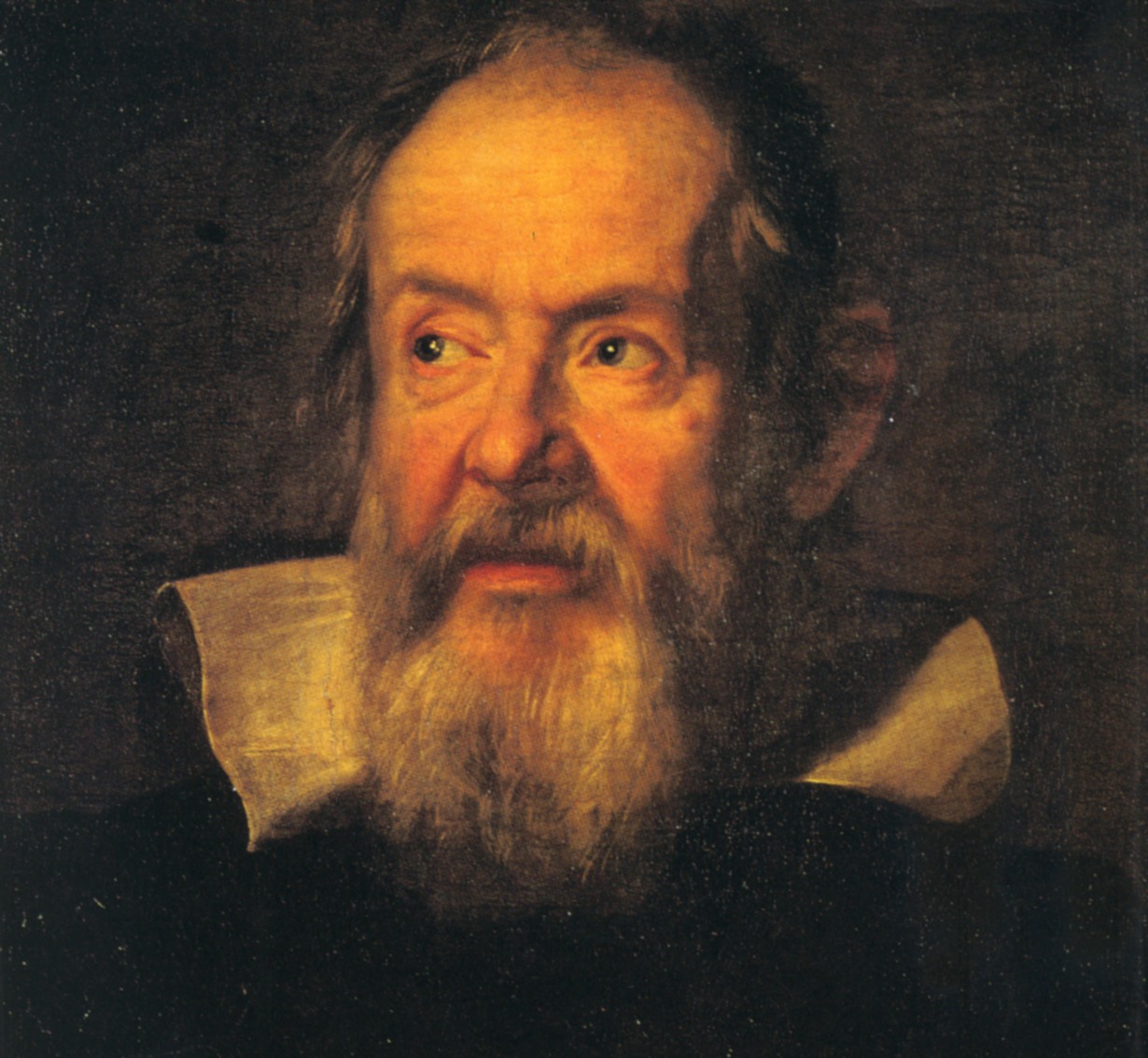 Galileo
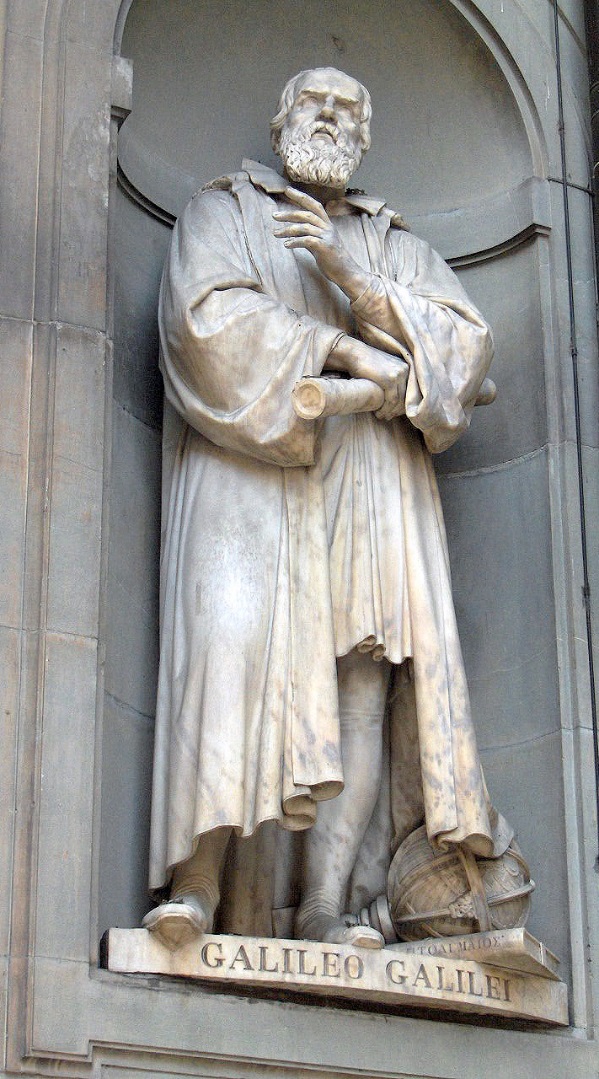 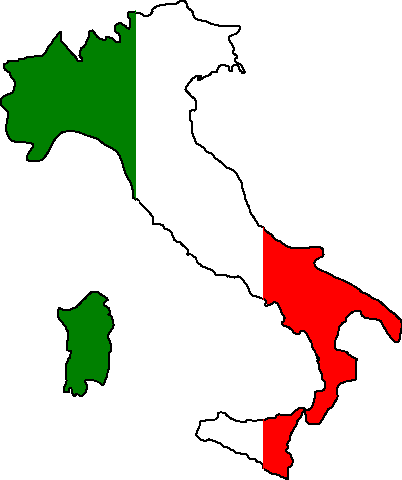 When and where
1592 invented in Italy
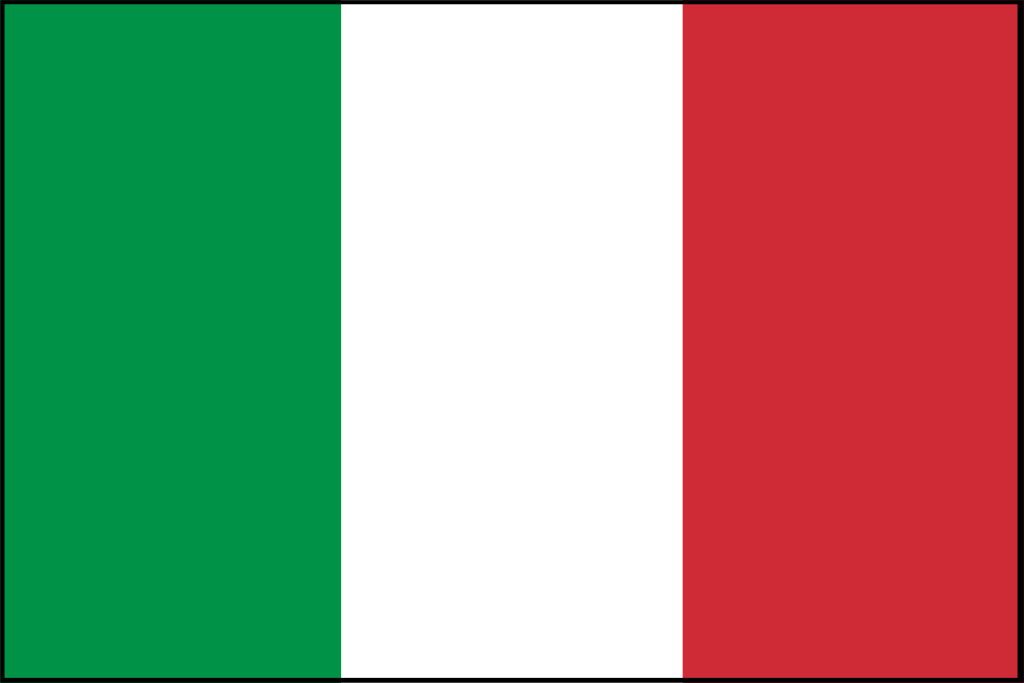 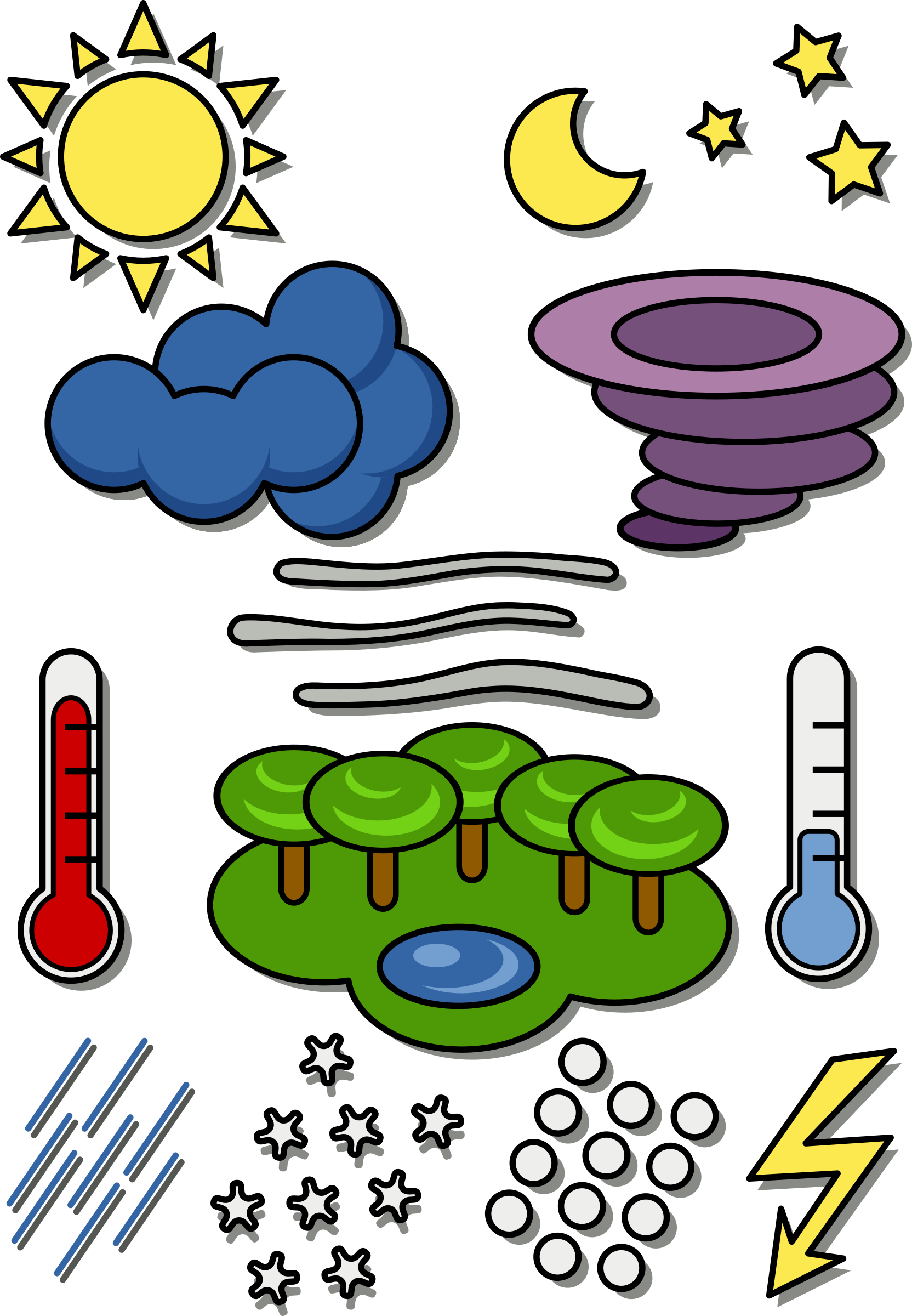 FUN FACTS
They can tell the temperature